Instituto Nacional para la Educación de los Adultos
Dirección Académica
Subdirección de Contenidos Diversificados
Departamento de Grupos Focalizados
PRIMARIA PARA NIÑAS, NIÑOS Y JÓVENES 10-14
Reunión Nacional Académica

23 -25 septiembre de 2015
SITUACIÓN ACTUAL DEL PROYECTO MEVyT 10-14
Está dirigido a niñas, niños y jóvenes de 10 a 14 años de edad que no pudieron iniciar o concluir su educación primaria en el sistema formal

Son atendidos por el INEA mediante la aplicación del MEVyT 10-14, el cual constituye una oferta acotada a las características y necesidades de este grupo de población.

Su propósito fundamental es construir conocimientos y habilidades básicas de quienes no pudieron obtenerlos en la edad convencional y a través de la escolaridad formal; ofreciendo una alternativa educativa vinculada con sus necesidades y adecuada a sus posibilidades, inquietudes e intereses, orientada a desarrollar competencias para desenvolverse en mejores condiciones en su vida personal, familiar, laboral y social.
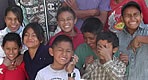 2
SITUACIÓN ACTUAL DEL PROYECTO MEVyT 10-14
Se pretende favorecer positivamente la perspectiva y mentalidad de la población objeto, partiendo de sus vivencias, aplicándolas a un marco de reflexión y toma de decisiones informadas, recuperar valores en un contexto propositivo, con actividades grupales, deportivas y lúdicas.

La primaria con el MEVyT 10-14 se cubre con el aprendizaje y acreditación de los conocimientos y competencias previstos para 12 módulos, donde 11 se convierten en básicos y el diversificado se puede seleccionar de una la lista acotada.
Al mes de julio, se atienden 33,590 educandos y se lograron 6,293 Educandos que Concluyeron Nivel.
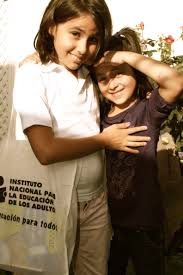 3